بسم الله الرحمن الرحیم
مهارت های لازم برای شروع فرایند ارتباط موثر
1-تفاهم برای ایجاد ارتباط:برخورد موثر برای شروع ارتباط ضروری است،سلام واحوال پرسی،تماس چشمی،تعاملات غیر تخصصی کوتاه وبررسی یک رویداد مهم در زندگی از جمله مواردی هستند که می توانند منجر به ساخت یک رابطه ی دوستانه در کمتر از یک دقیقه شوند.
2-اقدام متفکرانه:
مشاهده ی با دقت و تفکر دقیق منجر به تسلط بر جو ارتباطی منجربه اقدامات متفکرانه می گردد چرا که آماده و کنجکاو بودن از اتمام زودرس رابطه ی بوجود آمده قبل از رسیدن به هدف تعیین شده جلو گیری خواهد نمود.
3-پیگیری موضوع:
چند موضوع ممکن است در جریان برگراری یک ارتباط مطرح گردد،بحث در خصوص موضوعات بهتر است با توجه به اولویت بندی خاص شروع و تصمیم گیری واضح و مشخص نسبت به موضوعات مطرح شده صورت گیرد.
4-توجه به علائم اجتماعی و عاطفی برای ایجاد همدلی:
آگاهی از علائم همدلی با نشان دادن علائمی از احساسات و نشانه ها در راستای رفتارهای وی منجر به مشارکت و راهنمایی و تنظیم برنامه ی موثر خواهد شد.
مهارت های لازم برای تداوم فرایند های ارتباط موثر
1-تنظیم دستور کار:
امکان پرداختن به تمام مسائل با تمام جزئیات در فرایند ارتباطی وجود ندارد.پس از بررسی تمام مسائل مراجعه کننده،یک برنامه ی کاری تدوین نمایید.این امر موثرتر از پرداختن به هر مسئله ای به صورت سطحی وگذرا است.
2-بررسی دیدگاه های مراجعه کننده:
توجه و تلاش برای درک دیدگاه های مراجعه کننده منجر به افزایش طول مدت ارتباط نخواهد شد،بلکه این امر منجر به کاهش اظطراب شناسایی فاصله ی موجود در دانش و ارتقای پایبندی به نتایج می شود.
3-تدوین برنامه با همکاری برقرار کننده و گیرنده:
مشکلات پیچیده می توانند از طریق تصمیم گیریهای آگاهانه ی مشترک حل شوند،هنگامی که مراجعه کننده در تدوین یک برنامه مشارکت می کند،رضایت بیشتر از کسب نتایج ،بهتر حاصل خواهد شد.
دراین دنیای فانی چرا مغرور می گردی
سلیمان هم شوی آخر نصیب مور می گردی
باتشکر
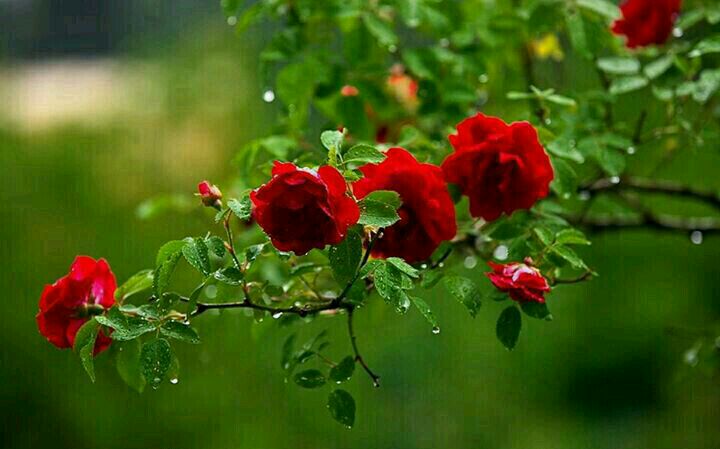